Zlomeniny
Poranění hlavy
Intrakraniální krvácení
Poranění hrudníku
Poranění páteře a míchy
Poranění břicha
Zlomeniny
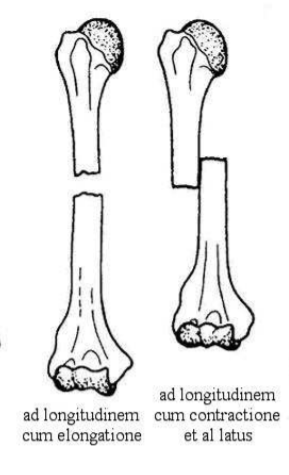 otevřené
stavět krvácení, sterilně krýt, fixovat
zavřené
nedislokované
dislokované - ad latus, ad longitudinem (s distrakcí, s kontrakcí)
dislokace hodnotíme podle polohy periferního fragmentu oproti centrálnímu
nenapravovat – pouze fixovat


video - https://www.youtube.com/watch?v=NYsjrzKD-6I
2
Klinika interní, geriatrie a praktického lékařství Fakultní nemocnice Brno a Lékařské fakulty Masarykovy univerzity
Protišoková opatření
zábrana prochlazení 
tišit bolest
klidné prostředí
transport
!!tekutiny!! – možnost celkové anestézie
sledování – TF, TK, stav vědomí, intenzita bolesti
3
Klinika interní, geriatrie a praktického lékařství Fakultní nemocnice Brno a Lékařské fakulty Masarykovy univerzity
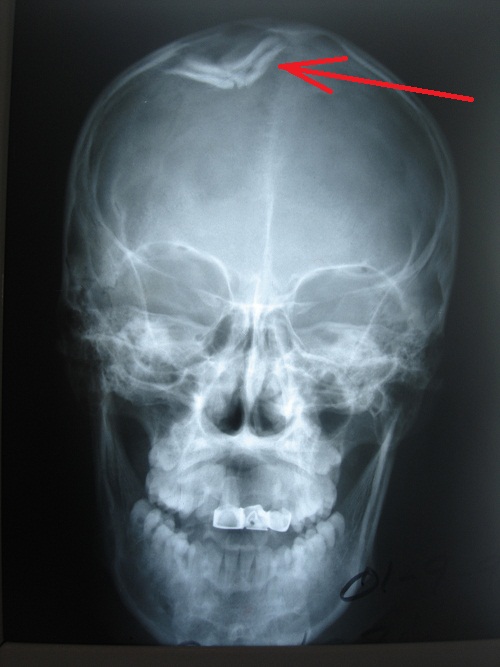 Poranění hlavy
drobná kožní poranění  
nutno vysledovat mechanismus vzniku, pokud není jasný – amnézie!!, beze svědků, chovat se jako při nejtěžším průběhu
při pádu na hlavu 
možnost fisury vnitřní kompakty – nebezpečí epidurálního poranění
RTG lebky, ev. CT hlavy
pád na obličej 
i při relativně malém nárazu možnost 
poranění obličejových kostí
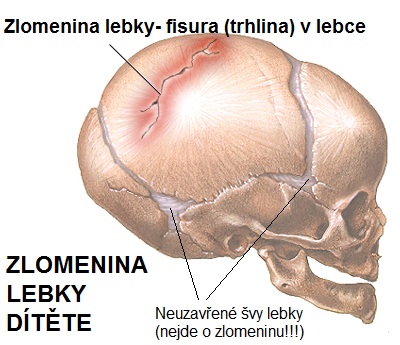 4
Klinika interní, geriatrie a praktického lékařství Fakultní nemocnice Brno a Lékařské fakulty Masarykovy univerzity
Mozková komoce
úder hlavou nebo do hlavy
amnézie na vlastní úraz
retrográdní amnézie v řádu minut
většinou bez poruchy vědomí
po probrání nausea, zvracení, spavost, závratě
CT negativní
terapie: klid na lůžku, observace
dobrá prognóza, odezní bez trvalých následků
5
Klinika interní, geriatrie a praktického lékařství Fakultní nemocnice Brno a Lékařské fakulty Masarykovy univerzity
Mozková kontuze
ložiskové pohmoždění tkáně
amnézie i několik hodin před a po úraze
bezvědomí, zmatenost, nausea, zvracení
přechodně ložiskový neurologický nález 
CT – kontuzní ložisko
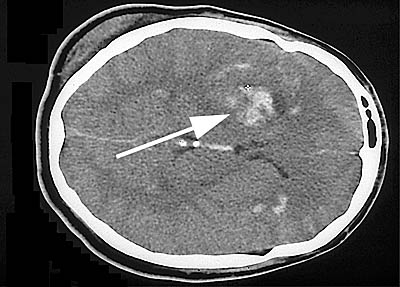 6
Klinika interní, geriatrie a praktického lékařství Fakultní nemocnice Brno a Lékařské fakulty Masarykovy univerzity
Sledování
stav zornic
stav vědomí
poloha při zvracení
TK
TF
TT
smyslové funkce
7
Klinika interní, geriatrie a praktického lékařství Fakultní nemocnice Brno a Lékařské fakulty Masarykovy univerzity
Mozková komprese
většinou při otevřených zlomeninách lebky
vmáčknutí úlomků do mozku
vždy ohrožení života
vždy mozková kontuze
prakticky vždy porucha vědomí
nebezpečí intrakraniální infekce
fixace hlavy, sterilní krytí, transport
8
Klinika interní, geriatrie a praktického lékařství Fakultní nemocnice Brno a Lékařské fakulty Masarykovy univerzity
Zlomenina baze lební
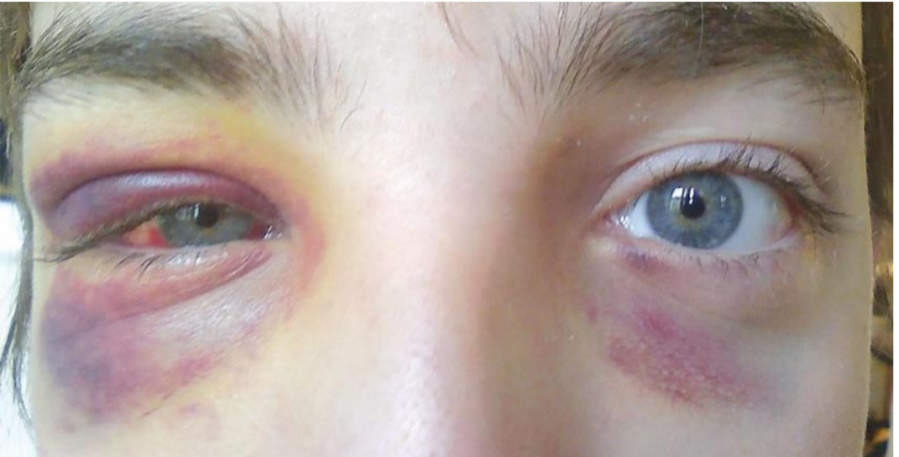 při pádech z výšky
brýlový hematom (oboustranně okolo očí)
krvácení z uší
nebezpečí selhání životních funkcí
sledování – stav vědomí, zvracení, zornice, TF, TK, TT, event. krvácení, stav dýchání
9
Klinika interní, geriatrie a praktického lékařství Fakultní nemocnice Brno a Lékařské fakulty Masarykovy univerzity
Intrakraniální krvácení I
Epidurální
= tepenné krvácení mezi kalvou a dura mater při poranění vnitřní kompakty 
rychle se vyvíjející příznaky:
anizokorie
lateralizovaná symptomatologie 
nitrolební hypertenze
porucha vědomí
CT
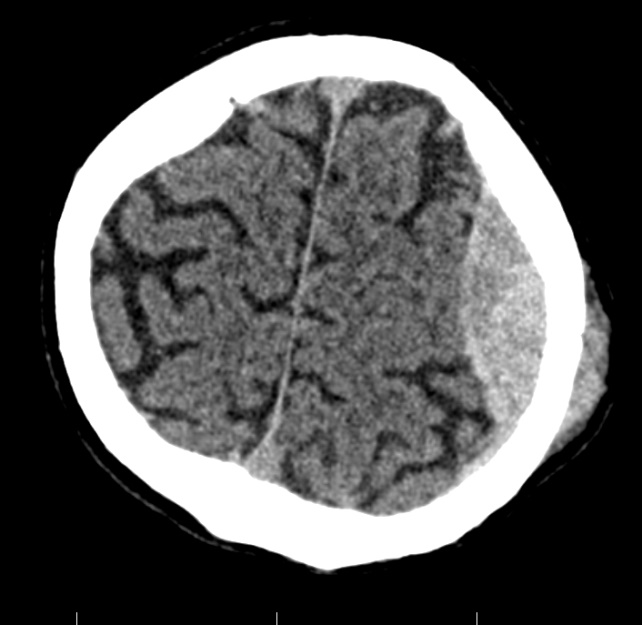 10
Klinika interní, geriatrie a praktického lékařství Fakultní nemocnice Brno a Lékařské fakulty Masarykovy univerzity
Intrakraniální krvácení II
Subdurální
= žilní krvácení při poranění žilních splavů - ke vzniku stačí i prudký pohyb hlavou
volný interval – až 6 dní
anizokorie
nitrolební hypertenze
porucha vědomí
symptomatologie nevýrazná u starších nemocných
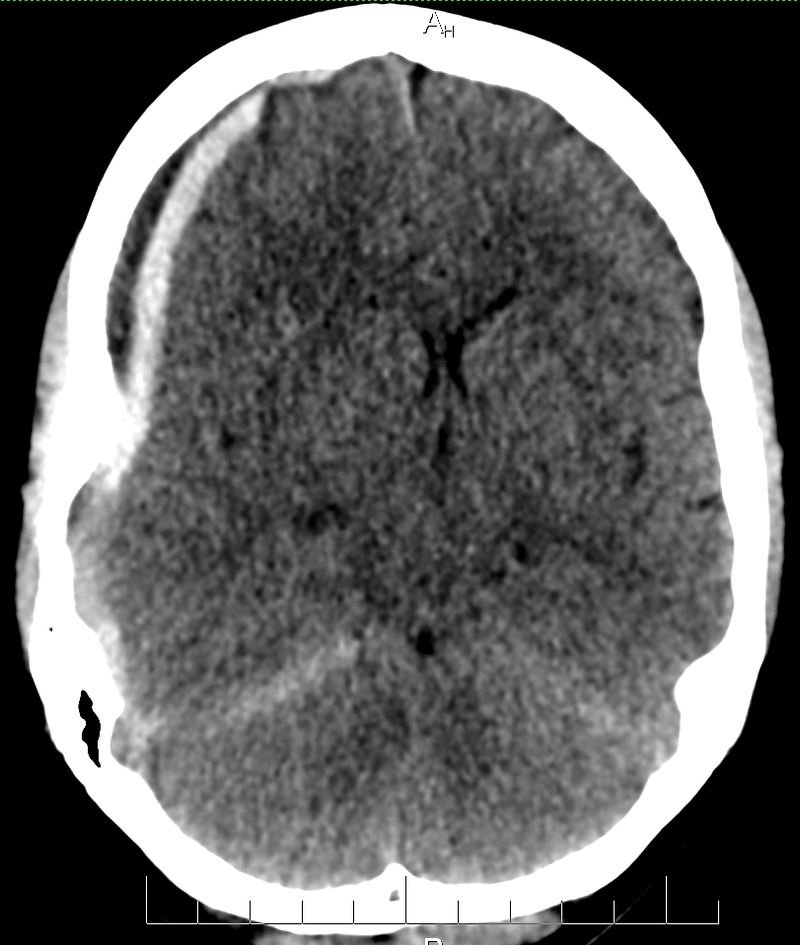 11
Klinika interní, geriatrie a praktického lékařství Fakultní nemocnice Brno a Lékařské fakulty Masarykovy univerzity
Herniace mozkové tkáně
12
Klinika interní, geriatrie a praktického lékařství Fakultní nemocnice Brno a Lékařské fakulty Masarykovy univerzity
Intrakraniální krvácení III
Subarachnoidální
= tepenné krvácení mezi arachnoideou a mozkovou tkání, nejčastěji při ruptuře aneurysmatu
většinou souvislost s námahou (sehnutí, stolice, koitus)
obvykle bez poruchy vědomí
extrémně prudká bolest hlavy
anizokorie
nitrolební hypertenze
13
Klinika interní, geriatrie a praktického lékařství Fakultní nemocnice Brno a Lékařské fakulty Masarykovy univerzity
Intrakraniální krvácení IV
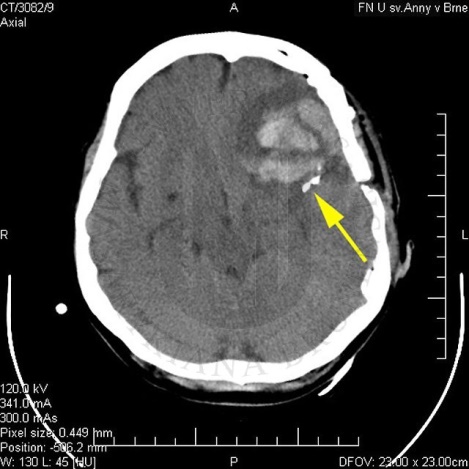 Intracerebrální
= krvácení v mozkové tkáni, krev drtí mozkovou tkáň
porucha vědomí
doprovodná symptomatologie
výrazné neurologické příznaky
anizokorie
většinou u hypertoniků, při koagulopatii,…
14
Klinika interní, geriatrie a praktického lékařství Fakultní nemocnice Brno a Lékařské fakulty Masarykovy univerzity
Sledování
stav vědomí
stav zornic
TK
TF
TT
zvracení
vývoj neurologických příznaků
zklidnění
15
Klinika interní, geriatrie a praktického lékařství Fakultní nemocnice Brno a Lékařské fakulty Masarykovy univerzity
Poranění hrudníku I
uzavřené 
zlomenina žeber (i seriová)
bolestivost
nebezpečí poranění plic, srdce
otevřené 
PNO – otevřený – prostý kolaps plíce
PNO – záklopkový – zvyšuje se přetlak, přetlačení struktur mediastina, ohrožení šokem
16
Klinika interní, geriatrie a praktického lékařství Fakultní nemocnice Brno a Lékařské fakulty Masarykovy univerzity
Otevřený pneumothorax
17
Klinika interní, geriatrie a praktického lékařství Fakultní nemocnice Brno a Lékařské fakulty Masarykovy univerzity
Spontánní pneumothorax
18
Klinika interní, geriatrie a praktického lékařství Fakultní nemocnice Brno a Lékařské fakulty Masarykovy univerzity
Tenzní pneumothorax
19
Klinika interní, geriatrie a praktického lékařství Fakultní nemocnice Brno a Lékařské fakulty Masarykovy univerzity
Tenzní pneumothorax - RTG
20
Klinika interní, geriatrie a praktického lékařství Fakultní nemocnice Brno a Lékařské fakulty Masarykovy univerzity
Poranění hrudníku II
poloha v polosedu
zklidnění
polopropustný obvaz
stažení hrudního koše
transport
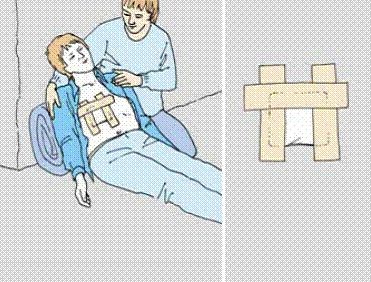 21
Klinika interní, geriatrie a praktického lékařství Fakultní nemocnice Brno a Lékařské fakulty Masarykovy univerzity
Poranění páteře a míchy
fraktury výběžků obratlů
kompresivní fraktury – metastázy, osteoporóza
poranění těl obratlů s dislokací
lokální bolestivost
brnění končetin
poruchy hybnosti končetin
zachovat polohu
transport na podložce
fixace hlavy
analgetika, zabránit ztrátám tepla
22
Klinika interní, geriatrie a praktického lékařství Fakultní nemocnice Brno a Lékařské fakulty Masarykovy univerzity
Fixace krční páteře
23
Klinika interní, geriatrie a praktického lékařství Fakultní nemocnice Brno a Lékařské fakulty Masarykovy univerzity
Poranění břicha I
zavřená
ruptura jater, sleziny, ledvin při nárazu
vývoj šokového stavu i bez jiné zjevné symptomatologie
otevřená
bodné rány, autohavárie
většinou šokový stav
nevytahovat zabodnuté předměty
sterilně krýt
24
Klinika interní, geriatrie a praktického lékařství Fakultní nemocnice Brno a Lékařské fakulty Masarykovy univerzity
Poranění břicha II
nedávat nic jíst ani pít
autotransfuzní poloha
nedávat analgetika
klidné prostředí
teplo
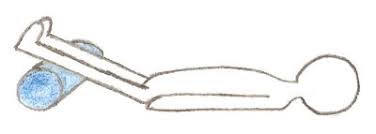 25
Klinika interní, geriatrie a praktického lékařství Fakultní nemocnice Brno a Lékařské fakulty Masarykovy univerzity
Děkuji za pozornost
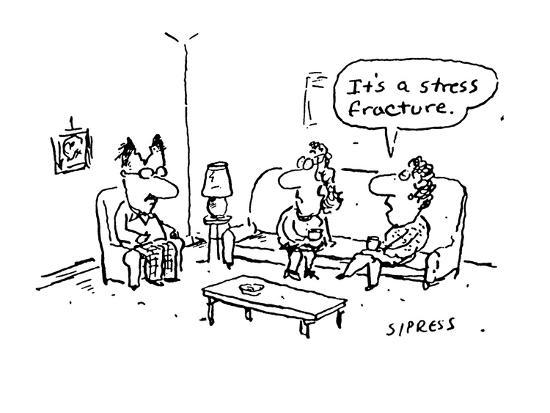 26
Klinika interní, geriatrie a praktického lékařství Fakultní nemocnice Brno a Lékařské fakulty Masarykovy univerzity